Workshop guide
Facilitator: 
Read notes to prepare. See English slides.
Practice the script aloud.Change as needed. 
Ready the family-facing materials.
Display slide 2 as families arrive.
Tell me a story
給我講一個故事
議程
歡迎
閱讀提示
「我學會了怎麼樣在語句中加上難詞！」
練習時間
反思與更新
工作坊指引
做好準備。
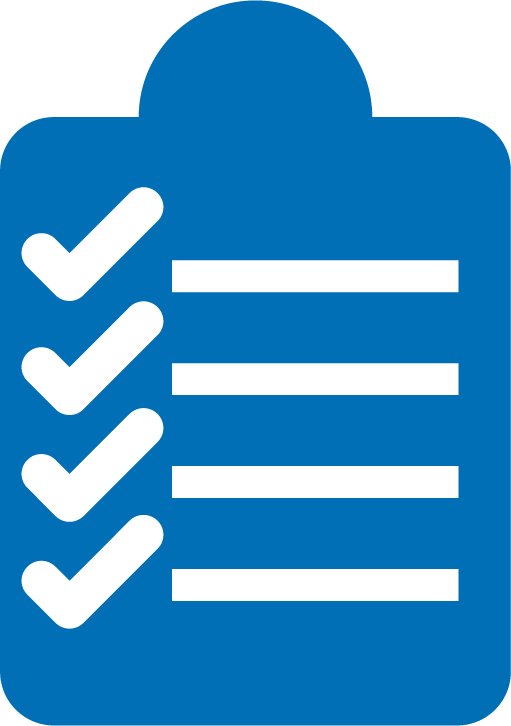 保持專注。
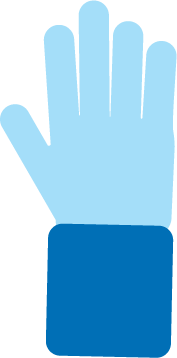 保持禮貌。
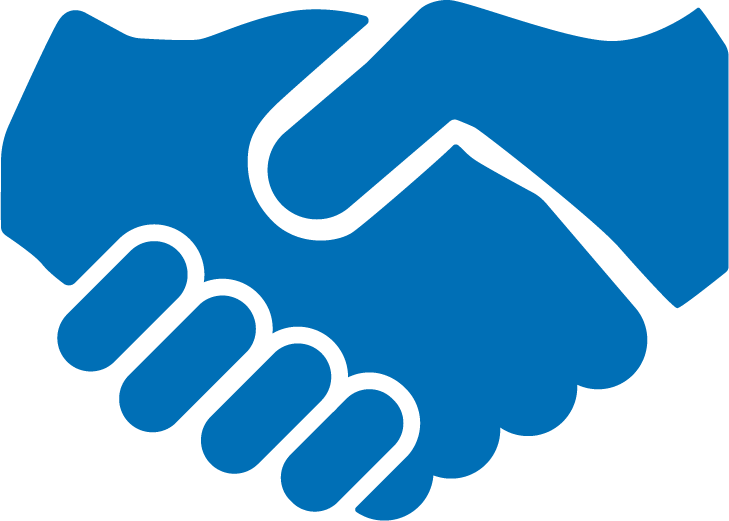 提出問題。
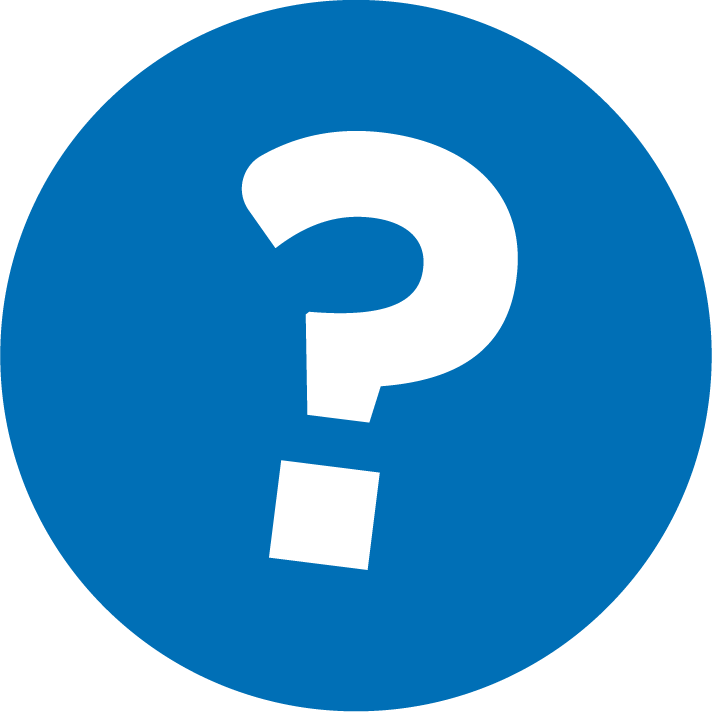 給我講一個故事
1
想一個故事。
2
告訴我故事的開頭。
3
告訴我故事的中間內容。
這個技巧可以幫助您的孩子理解故事的組織方式。
4
告訴我故事的結局。
查看文學術語
文本是如何組織的。一個故事有開頭、中間和結尾。
結構
情節
故事中事件的發展順序。
設定
故事發生的時間和地點。
角色
在故事中思考、感受、說話和行動的某人（或某物）。
想一個故事
讓您的孩子想一個故事。 

故事可以是：
來自您的家庭生活或文化背景
從一本書、遊戲或電影中知道的故事。
關於他們感興趣事物的虛構故事，例如恐龍或最喜歡的毛絨動物。
想一個故事。發揮想象力！
告訴我故事的開頭
故事發生的時間和地點？我們稱之為場景。 

一定要介紹故事中的角色或人物。

[對於年長的孩子] 這個故事有情感基調嗎？
故事的開頭發生了什麼？
告訴我故事的中間內容
和我詳細說明角色做了什麼或他們對故事中的事件有何反應。 

也許這個角色正面臨一些挑戰。他們是如何克服這些挑戰的？
故事的中間發生了什麼？
告訴我故事的結局
描述一下挑戰是如何解決的以及故事是如何結束的。

角色是否從故事的事件中吸取了教訓？ 

聽眾可以從這個故事中學到什麼教訓？我們稱之為故事的寓意。
故事的結尾發生了什麼？
閱讀=對話 (K-1)
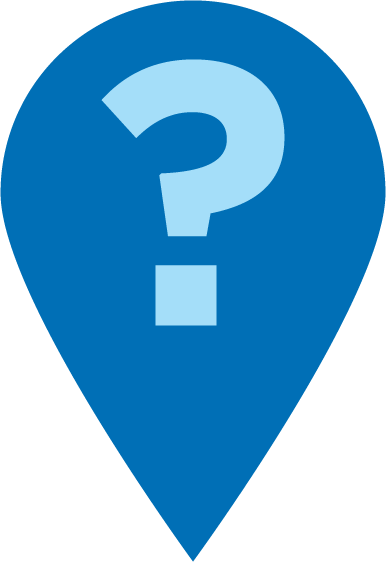 故事發生在哪裡？
故事中有哪些角色？
是什麼致使角色做出這樣的決定？
角色想要什麼？他們有面臨任何問題嗎？
閱讀=對話 (2-3)
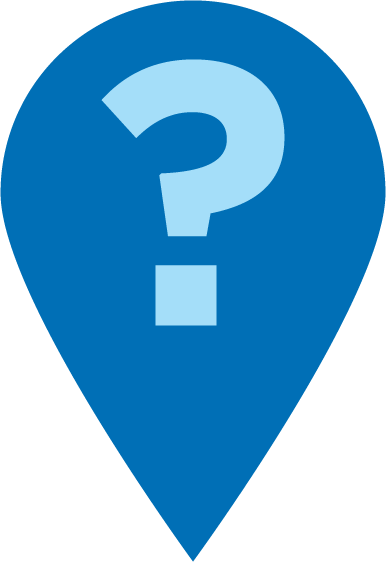 故事的場景是什麼？角色是誰？
為什麼角色會面臨某些挑戰？
故事的結局怎麼樣？角色如何克服這個問題？
多語言家庭
使用來自你的家庭或文化背景的故事
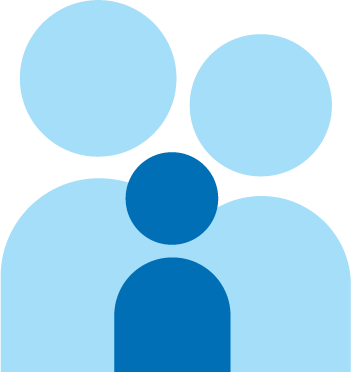 將此策略用於任何語言的書籍
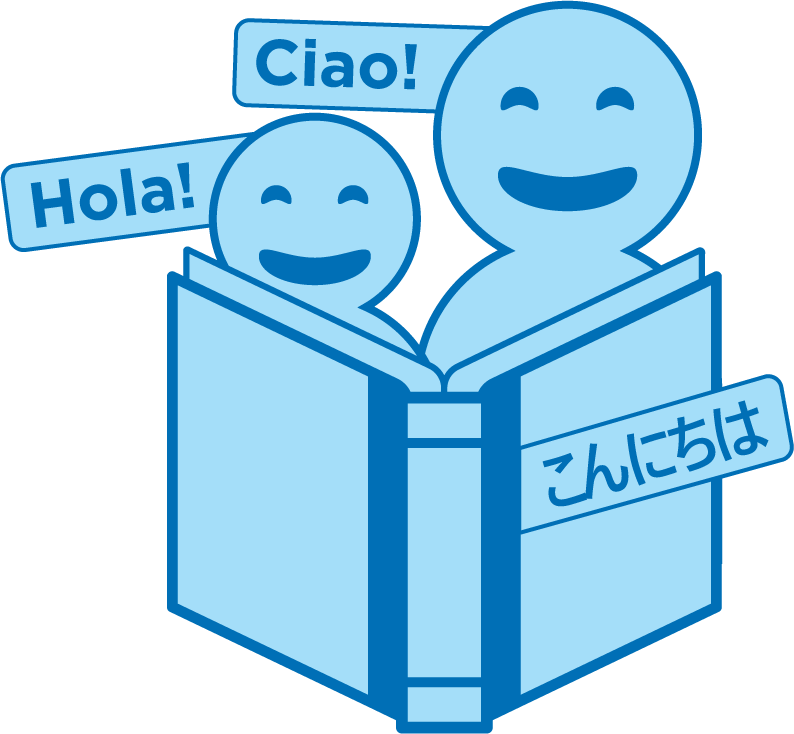 練習時間
1
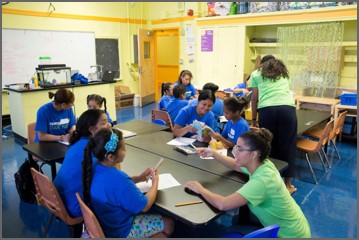 有問題就告訴我！
想一個故事。
2
告訴我故事的開頭。
3
告訴我故事的中間內容。
4
告訴我故事的結局。
反思
對這個閱讀技巧還有疑問嗎？ 
轉身與您的孩子交談：我們準備好在家嘗試這個閱讀技巧了嗎？ 
請分享您如何在家中使用此技巧。
您的問題將對房間裡的其他人有所幫助！
請給我們反饋
您的意見能改善我們合作的成效！